アメリカ教育２
差別をめぐる教育問題
19世紀末-20世紀初等の教育事情
１９世紀後半からの産業革命
義務就学の実質化
現在 未就学児童 1800414人で世界2位(悪)
日本は5613人で76位
第一次大戦後、新教育運動(系統か経験か)
ドルトン・プラン、ヴィネトカ・プラン、デュウイ
新しいハイスクールの登場
カリキュラム形成運動
20世紀前半価値対立の先鋭化
忠誠の誓い(アメリカナイゼーション)
スコープス裁判(科学と宗教)
19世紀末から20世紀に「反進化論法」各地で成立
1925年、テネシー州が進化論公立学校で禁止
高校生物教師スコープが進化論を教えて、逮捕・起訴→全米の注目→有罪
1967年、禁止法廃止(アーカンソウ裁判)
忠誠の誓い
1892年に提案、1954年にunder God が挿入された。その結果いくつかの訴訟がおきた
 I pledge  allegiance  to the Flag
         of  the United States of  America,
    and to the Republic for which it stands:
         one Nation under God, indivisible,
    With Liberty and Justice for all.
２０世紀後半の教育対立
スプートニク・ショック　1957年
60年代の学園紛争と新しい教育運動（サドベリ）
70年代ベトナム敗戦と80年代の経済の衰退→新自由主義の政策（ケインズ主義の否定）
フリーダムの小さな国家による、民営化・自由（能力主義）の政策
学校政策としては私立化・バウチャー制度の提唱
90年代以後、コモン・カリキュラム、学力テスト
アメリカ全寮制学校
http://high.ryugaku.ne.jp/search/list?form=name&s%5Bname%5D=&x=19&y=7
https://www.google.co.jp/search?q=Asheville+school&hl=ja&rlz=1T4ADRA_jaJP414JP414&tbm=isch&tbo=u&source=univ&sa=X&ei=rls8Vc7fH6XLmwWe4YDoBw&ved=0CD8QsAQ&biw=1177&bih=1334
黒人問題の歴史1
1619年、20人の黒人がジェームズタウンに
1641年、マサチューセッツ州で奴隷制度
北部は家政婦や労働者が多かった
南部ではプランテーションでの奴隷(増加)
1775年、フランクリンが「奴隷制反対協会」
1787年、北部条例で奴隷禁止(南部は拡大)
1808年、南部で奴隷貿易廃止(実効性なし)
南北戦争以前の黒人の教育
奴隷は全く教育とは無縁
北部の自由黒人も教育禁止令
黒人問題の歴史2
1854年、ストウ夫人「アンクルトムズ・ケビン」
1861年、南北戦争
1863年、リンカーンの奴隷解放宣言
1865年、憲法修正13条で禁止
１８６８年修正１４条（法の下の平等）
1870年代、ジム・クロー法 separate but equal
1896年「プレッシー対ファーガスン判決」で容認
黒人問題の歴史3
１９５４年、ブラウン判決
1955年、ローザ・パークス事件
１９５７年、アーカンソウ、リトルロック校事件
１９６2年メレディス事件（軍隊駐留）
1964,65年に公民権法成立
アファーマティブ・アクションが徐々に広がる
1974年、バッキ訴訟(白人による訴訟 CA) 妥協的判決(78)
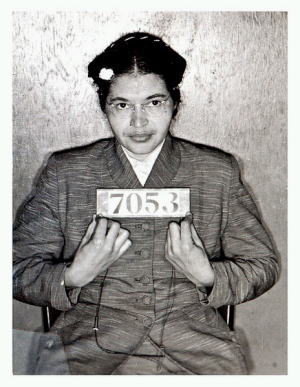 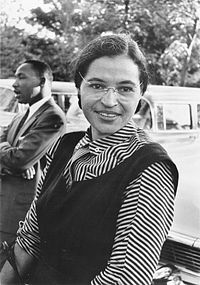 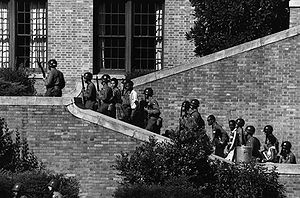 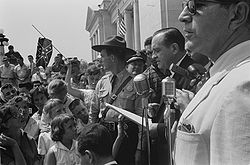 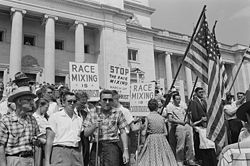 差別に取り組む教育の新展開
メルティング・ポットからサラダボール
　  ＷＡＳＰ（イギリス系優越）→白人的価値への同化→多文化主義　
ヘッドスタート計画(cf セサミ・ストリート)
バス通学
マグネット・スクール
アファーマティブ・アクション
多文化主義と黒人文化運動
バイリンガリズム(1968年バイリンガル法  連邦政府がバイリンガリズムを推奨・補助)
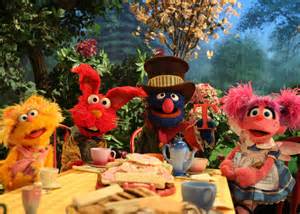 セサミ・ストリートの画像
http://www.bing.com/images/search?q=%e3%82%bb%e3%82%b5%e3%83%9f%e3%82%b9%e3%83%88%e3%83%aa%e3%83%bc%e3%83%88&qpvt=%e3%82%bb%e3%82%b5%e3%83%9f%e3%82%b9%e3%83%88%e3%83%aa%e3%83%bc%e3%83%88&FORM=IGRE